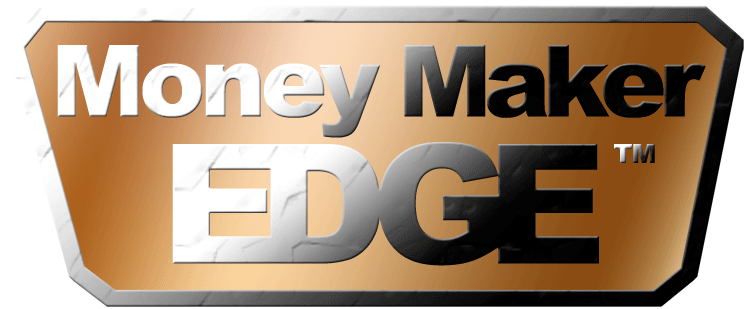 Joel Wissing
S&P 500 
emini futures
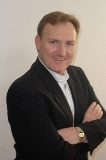 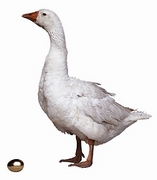 April 26-28Calgary
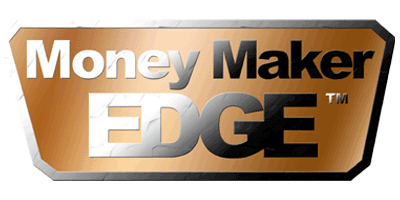 www.MoneyMakerEdge.com
www.MoneyMakerEdge.com/blog   949-887-7610
Money Maker Edge Trader Training
Participation
Level determines success
Pay back is based		
Courage, Commitment, and Enthusiasm

Exponential once you break through
Key is Direction
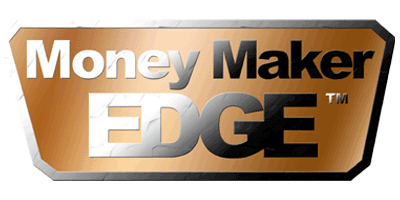 www.MoneyMakerEdge.com/blog   949-887-7610
Trading and traders
90% mental - psychological (values)
10% technical

Core competencies
Knowledge of market
Price and Direction
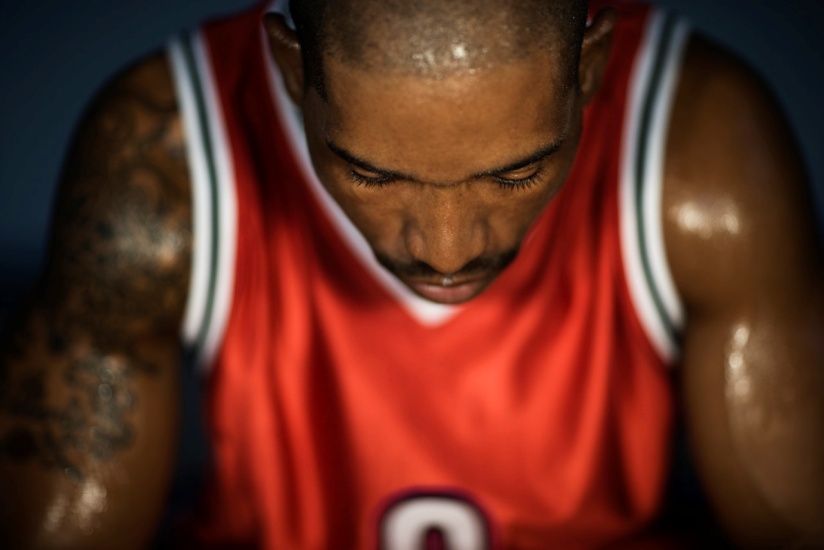 How to get out of your own way?
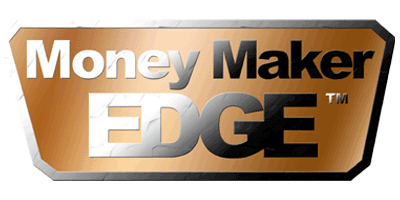 www.MoneyMakerEdge.com/blog   949-887-7610
Trader competency  Ability to show appreciation
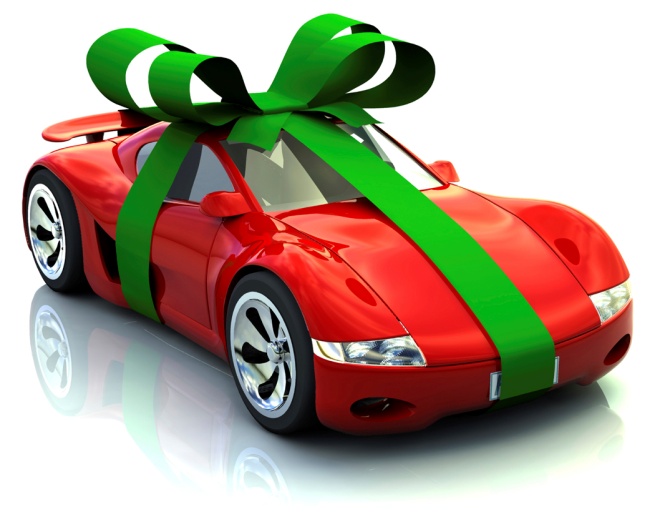 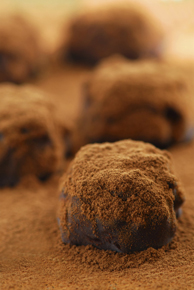 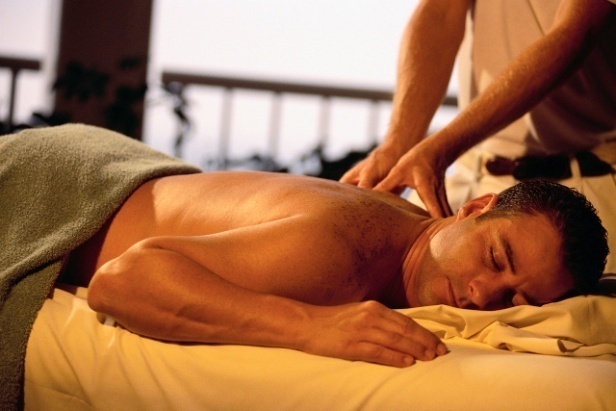 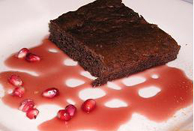 Live by Rules or a Code
www.MoneyMakerEdge.com/blog   949-887-7610
Money Maker Edge™ Trading Code™
I have a business strategy 
	I follow my trading rules
	I keep a record to review and quantify my results
	I have entry points
	I see price and direction
	I follow my trade strategy
	I know when to trade and when not to trade
	I follow my plan
	I let the trades come to me
	I always trade with a stop and a target
	I am the master of my strategy
www.MoneyMakerEdge.com/blog   949-887-7610
3 groups in Market
Market Maker
Makes Direction  
less than 1/4%
Money Maker 
Follow Direction 
less than 1¾% 
Investor
Willing to keep working for small, no return or a loss ---98% of the market
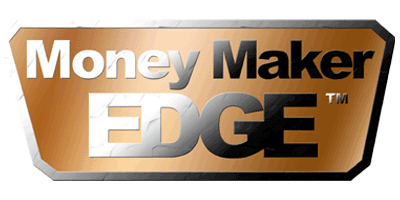 www.MoneyMakerEdge.com/blog   949-887-7610
2 most important things
1.  Risk management
Being able to stay in the game
How to play the game?

2.  Exposure
How much is too much?
Never let losers run
www.MoneyMakerEdge.com/blog   949-887-7610
Market Makers and Money Makers know
No Rules
just Tendencies
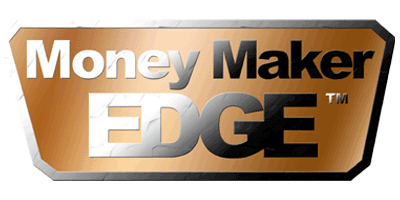 www.MoneyMakerEdge.com/blog   949-887-7610
What is it we do?
S& P 500 index E mini Futures contracts which controls STOCK
Top 500 Large cap corporations
Around $1350 a contract but we can control it for about $500
www.MoneyMakerEdge.com/blog   949-887-7610
Where are futures markets from?
www.MoneyMakerEdge.com/blog   949-887-7610
Why S&P 500 emini futures
Direct line into the market, broker is for clearing
Low entry price $2,500 to open an account
Mark to Market  Fast liquidity - access to money after 4:30 same day
No redemptions
Real time simulated accounts
Stops and Targets are honored over 99.99%
50% of gains Long term capital gains, 50% Short term capital gains
24 hours a day 5 ½ days a week
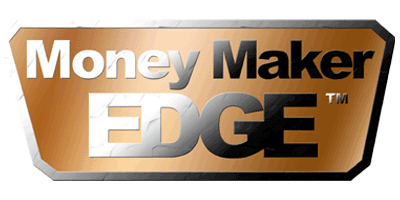 www.MoneyMakerEdge.com/blog   949-887-7610
How do we make money?
Every .25 ( a tick) it moves we make $12.50
UP or DOWN
Our Goal on our first trade is .50  a day
www.MoneyMakerEdge.com/blog   949-887-7610
[Speaker Notes: How many ticks is that?]
Money maker edge Strategy
We learn to trade 3 Contracts or more for 3 targets, .50, $1.00, $2.00
We normally get our targets in the first 5 minutes of a trade
This gives us  $175 on a $1500 trade
When we get better, 
we can trade bigger targets and take advantage of the market moves.
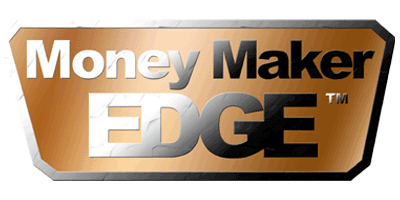 www.MoneyMakerEdge.com/blog   949-887-7610
$25 per contract
To control a contract you need  $500

Brokerage fees are about 4.50 per contract (in and out)

We make about $20 or around 4% on capital traded.
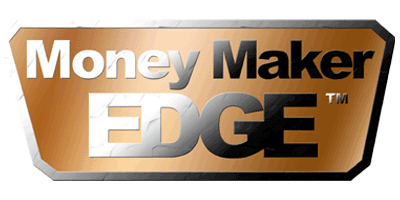 www.MoneyMakerEdge.com/blog   949-887-7610
Go 
Short

Promise to 
Sell then buy lower
Go Long

Buy  
and
 Sell High
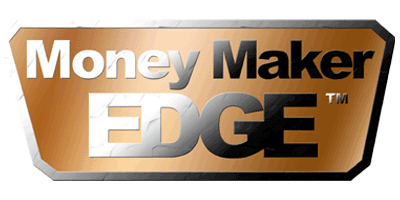 www.MoneyMakerEdge.com/blog   949-887-7610
Is a two tick move a lot?
The market ranges an average of 
16 points (dollars) a day.

1 point = 4 ticks       

During the day the market moves over
 800 ticks with direction
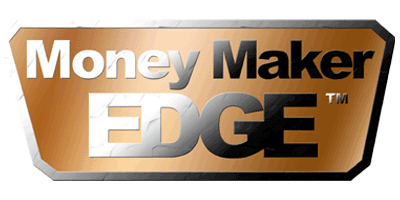 www.MoneyMakerEdge.com/blog   949-887-7610
How long does it take?
2 seconds to 10 minutes
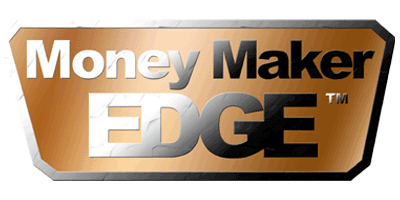 www.MoneyMakerEdge.com/blog   949-887-7610
2 types of Trader
Fundamental Trader
Technical Trader
Money Maker Edge
Price Action
Indicator Based
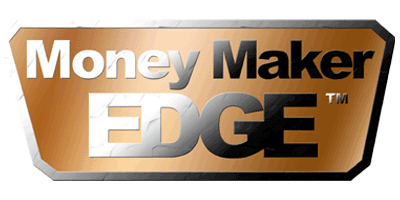 www.MoneyMakerEdge.com/blog   949-887-7610
CandlestickPrice
open
Close
Close
open
OPENS then closes HIGHER
OPENS then closes LOWER
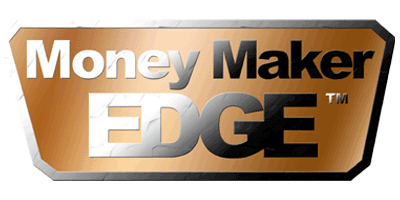 www.MoneyMakerEdge.com/blog   949-887-7610
Results
Trading a $6,000 account.  4 contracts  
Commission per contract around $5

Here is one of our Money Maker Edge™ traders(TM)  that joins us in the room 6 days a month. This is their actual statement.

***US DOLLAR REG ***
BEGINNING BALANCE 		6,654.00
THIS MONTH'S ACTIVITY 		953.32
ENDING BALANCE 		7,607.32

NET FUTURES P&L 		953.32

ACCOUNT VALUE AT MARKET 	7,607.32
TOTAL COMMISSIONS 		34.88-
TOTAL CLEARING FEES 		12.48-
TOTAL EXCHANGE FEES 		24.00-
TOTAL NFA FEES 			.32-
TRADE DATE BALANCE 		7,607.32
www.MoneyMakerEdge.com/blog   949-887-7610
Results
Here is one more active Money Maker Edge™  Traders statement.  This is for the whole month.  
He trades under an hour a day.
He has been trading a total of 5 months.

** DOMESTIC USD **
BEGINNING BALANCE 			12,937.50
THIS MONTH'S ACTIVITY 		3,004.50
ENDING BALANCE 			15,942.00

NET FUTURES PROFIT OR LOSS 	3,029.50

ACCOUNT VALUE AT MARKET 		15,942.00
CONVERTED MARKET VALUE 		15,942.00
	*** CURRENT MONTH *** 
FUTURES PROFIT OR LOSS US 3,029.50
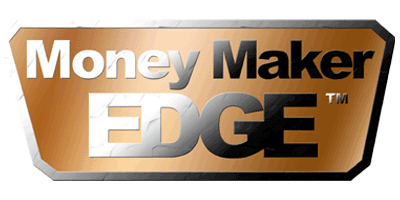 www.MoneyMakerEdge.com/blog   949-887-7610
Trading results – 1 day
www.MoneyMakerEdge.com/blog   949-887-7610
www.MoneyMakerEdge.com/blog   949-887-7610
How do you do it?
First we assess the type of Money Maker™ you are with the Money Maker Test™
We give you a trading system to follow
Then we have our business plan (template)
We show you how to get in, get out, and run with the money.
We know where our low hanging fruit is to pick
You never need to trade alone.
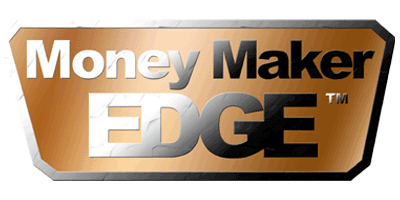 www.MoneyMakerEdge.com/blog   949-887-7610